Opplæring plan- og bygningsloven
Del 2 Byggesaksdelen

Kristine Molde
06.12.2023
1
Rammer og roller
Sakstyper
Dispensasjoner
Gebyrer og selvkost
Ulovligheter
06.12.2023
2
Rammer for byggesaksbehandlingen
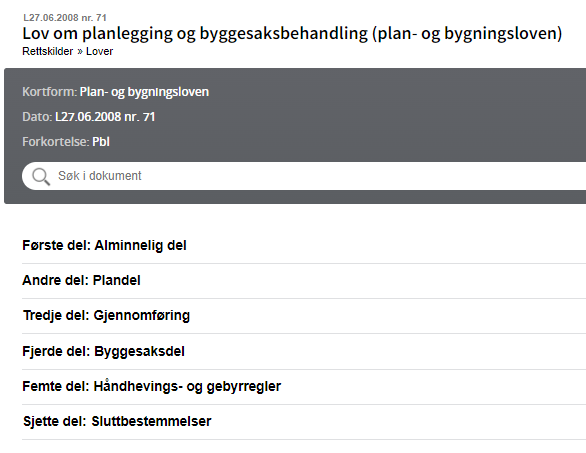 Plan- og bygningsloven
Byggteknisk forskrift (TEK17)
Byggesaksforskriften (SAK10)
Planer
Kommuneplanens arealdel
Reguleringsplaner (områdeplan/detaljregulering)
Kommunale vedtekter og forskrifter
Andre lover/forskrifter som kan virke inn:
Naturmangfoldloven/vannforskriften
Forurensningsloven
Jordloven
Arbeidsmiljøloven
Vegloven 
Jernbaneloven
+++
06.12.2023
3
Administrasjonens rolle
Utrede og fatte vedtak i saker som er delegert til administrasjonen



Hva er prinsipielle saker?

Utrede og lage forslag til vedtak i saker som skal avgjøres politisk
Veilede publikum, men ikke prosjektere
Levanger kommunes delegasjonsreglement: 
Kommunedirektøren delegeres myndighet til å gi uttalelser og fatte vedtak i saker som ikke er av prinsipiell betydning. Prinsipielle saker behandles av plan- og utviklingsutvalget.
06.12.2023
4
Sakstyper
Melding om tiltak unntatt søknadsplikt
Søknad om tiltak uten ansvarsrett
Søknad om tiltak med ansvarsrett
To typer: Rammesøknad (ramme + IG) eller ett-trinnssøknad
Søknad om deling
Grensejustering
Tilleggsareal
Opprettelse av punktfeste
Seksjonering/reseksjonering

Søknad om utslipp av sanitært/oljeholdig avløpsvann
(plan- og bygningsloven + forurensningsloven)
06.12.2023
5
Kapittel 19 Dispensasjoner
Hva er en dispensasjon?
En dispensasjon innebærer at regelverket fravikes etter en konkret vurdering i enkeltsaker. 
Kommunen kan gi varig eller midlertidig dispensasjon. 
Hensynet bak bestemmelsen kan ikke bli vesentlig tilsidesatt og fordelene ved å gi dispensasjon skal være klart større enn ulempene.
Kumulative vilkår
Hvilke forhold er saklige og relevante å legge vekt på?
Plan- og bygningsloven er en rettighetslov. Tiltakshaver har krav på tillatelse hvis søknaden er i samsvar med lov og gjeldende arealplan. Tiltakshaver har derfor ikke krav på tillatelse når søknaden betinger dispensasjon.
06.12.2023
6
[Speaker Notes: Dispensasjonssøknaden skal begrunnes. Den må nabovarsles. Reginonale og statlige myndigheter skal gis mulighet til uttalelse dersom de berøres. 

Kan er kommunens forvaltningsskjønn.]
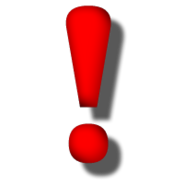 Utgangspunktet er at tiltak skal være i samsvar med plan- og bygningsloven og tilhørende forskrifter, herunder også gjeldende plan.
06.12.2023
7
En dispensasjon er ikke en kurant sak
En utstrakt bruk av dispensasjon kan undergrave planene som informasjons- og beslutningsgrunnlag
Endring av plan eller utarbeidelse av ny plan bør alltid vurderes i stedet for dispensasjon
06.12.2023
8
[Speaker Notes: Dispensasjonsreglene er en slags sikkerhetsventil for de sakene som reglene ikke er ment å gjelde/rammer særlig urimelig.]
Eksempler
Pbl. § 1-8 Forbud mot tiltak mv. langs sjø og vassdrag
100-metersbeltet

LNFR-formålet

Byggegrense/høyder/takvinkel/takform mm.
06.12.2023
9
Nesheimvegen 29
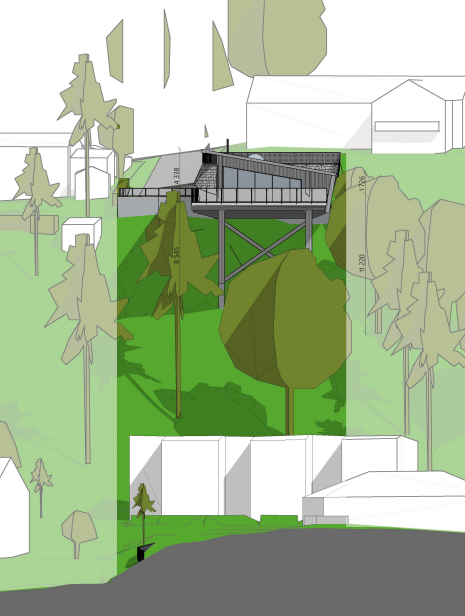 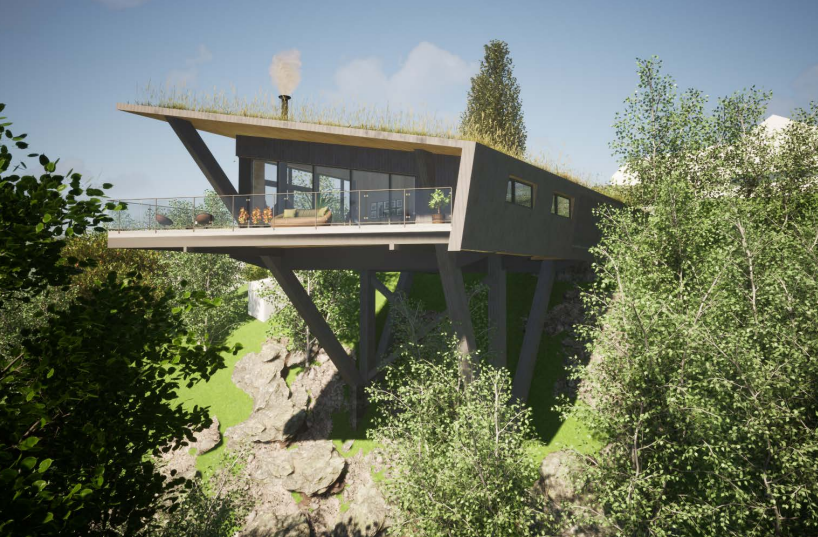 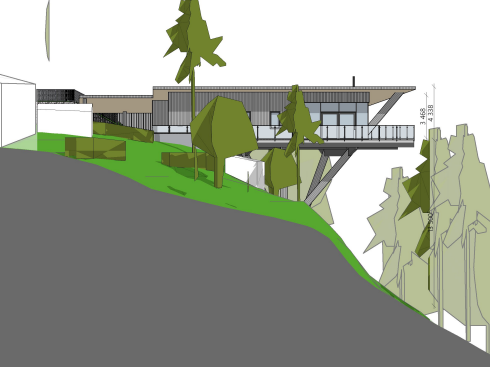 06.12.2023
10
Gyldig vedtak
Politikere er underlagt samme saksbehandlingsregler som administrasjonen 
Det kan ikke gis tillatelse i strid med lover og forskrifter. 
Vedtak må ha begrunnelse og begrunnelsen må være relevant for saken.

Skjønnsutøvelsen skjer i hovedsak på plannivå

Ta kontakt om dere har spørsmål.
06.12.2023
11
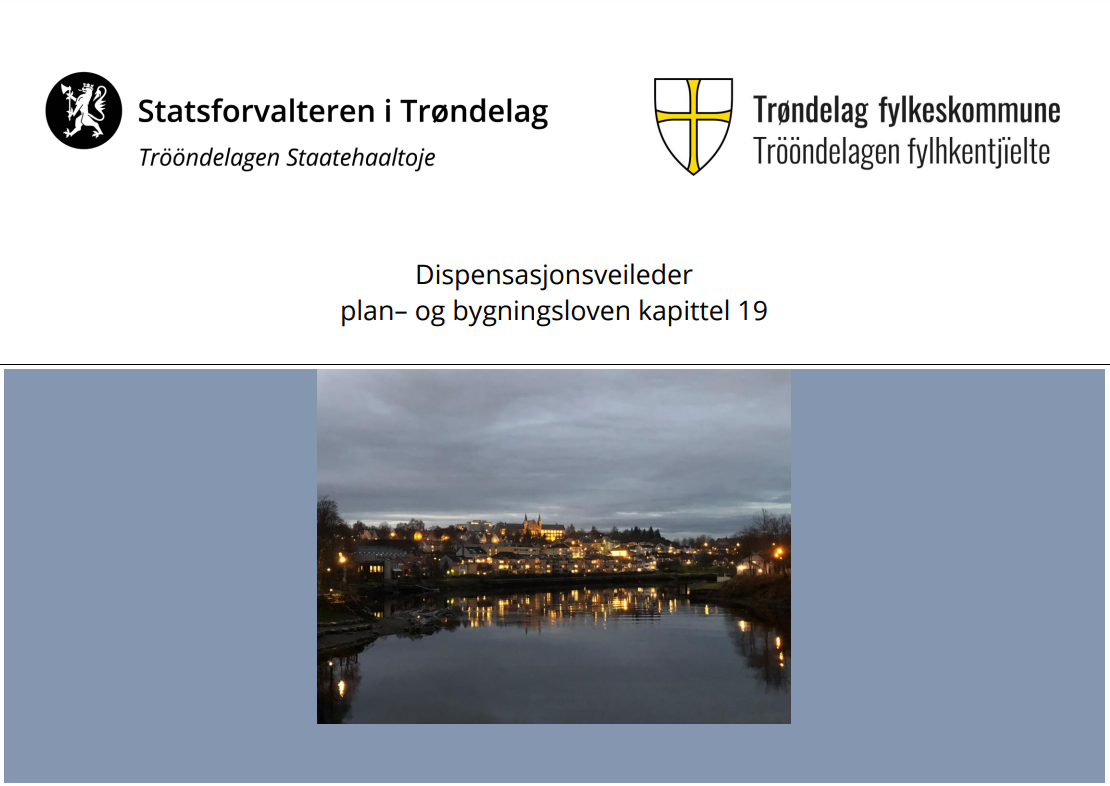 Dispensasjonsveileder:
https://www.statsforvalteren.no/contentassets/04e492d9f1c84ede99e561d8ae4655a0/disp.veiledertrondelag27.10.23_oppdt.pdf
06.12.2023
12
Gebyrer
Kommunen har et eget gebyrregulativ som vedtas sammen med budsjettet
Eksempel (2023):
Boenhet/fritidsbolig: 17 500 kr
Mindre søknadspliktige tiltak: 4 500 kr
Dispensasjoner med/uten høring: 12 000 kr/9 000 kr

Gebyrer Levanger kommune
06.12.2023
13
Ulovligheter
Kommunen har plikt til å forfølge ulovligheter, pbl § 32-1
Tilbaketrekking av ansvarsrett  - pbl § 23-3.ledd
Pålegg om retting, om stans og om stans med umiddelbar virkning                      - pbl § 32-3 og § 32-4
Tvangsmulkt - pbl § 32-5
Forelegg - pbl § - 32-6 
Tvangsfullbyrdelse - pbl § 32-7
Overtredelsesgebyr - pbl § 32-8, inntil kr 400 000,-.
Straff/Anmeldelse - pbl § 32-9 – Fengsel inntil 2 år.
06.12.2023
14
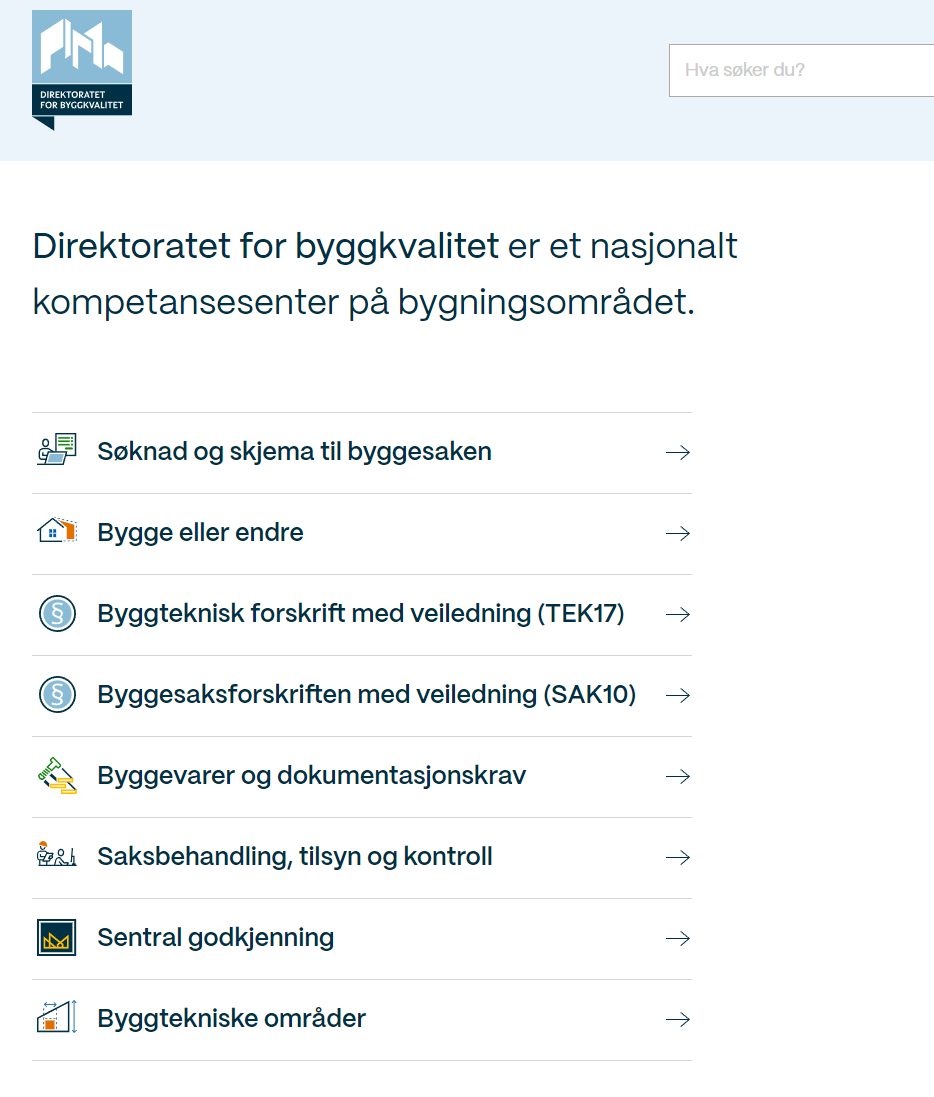 www.dibk.no
06.12.2023
15
Takk for meg!

Spørsmål?
06.12.2023
16